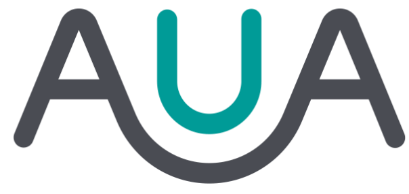 Behaviour Insights
Instructions and Rules:
Choose a dealer, shuffle the cards and deal 5 cards to each player. The Insights Board is placed in centre of table and remaining cards are placed face up in a pile to the side.
Spend a minute reviewing your cards. Player to left of dealer goes first. On a turn, players have two options, use one of their cards or pick up. No more than 30 seconds to decide.
To use a card a player must give a work-related example for one of their card’s Behaviour descriptors on the back of the card. That card is then placed on the matching Behaviour Box on the Insights Board. Before giving your example, say what card you have and what descriptor you have chosen.
If a player can’t go they must pick up a card.
There are six Wild Cards, one for each of LJMU’s Values which can be used on your turn instead of a normal card. Wild Cards are used by placing them on any Behaviour Box you want and giving a work-related example for that Behaviour which also demonstrates the Value; known as a ‘combination example’.
After successfully using a Wild Card, a player must nominate another player to pick up an additional card.
The game is won by the player who uses all of their cards first OR by the player who places a card (normal or wild) on the last empty Behaviour Box to complete all nine AUA Professional Behaviours. Whichever comes first ends the game.
Tip: make brief notes about what you and other players say for anything you may want to remember 
     or follow up after the game ends.
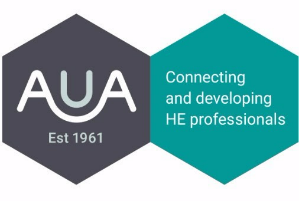 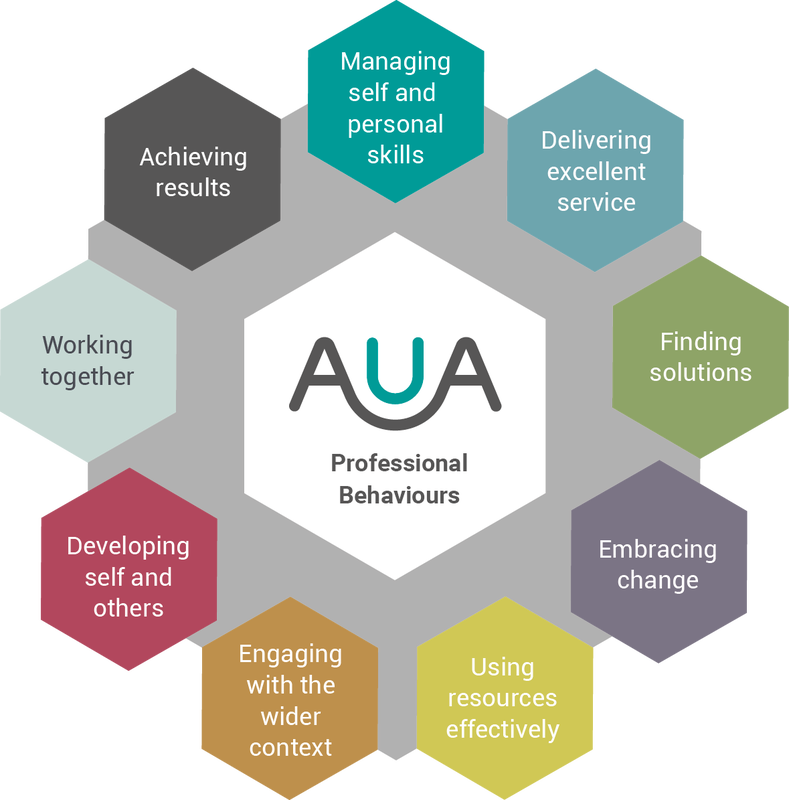 1
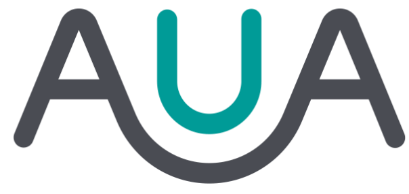 2
9
Behaviour Insights
8
3
4
7
6
5
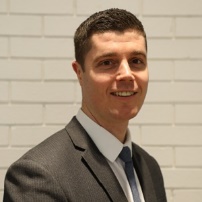 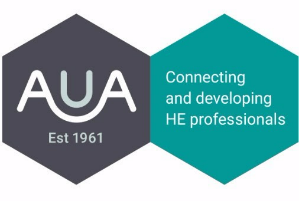 Developed by
Michael Monaghan
M.A.Monaghan@ljmu.ac.uk